UNIT 4:  EvolutionWhat is the evidence that supports evolution?
Quick Review:  Evolution is a gradual change that occurs in a population over a long period of time  Evolution is a theory, which means it has been proven many times by way of….
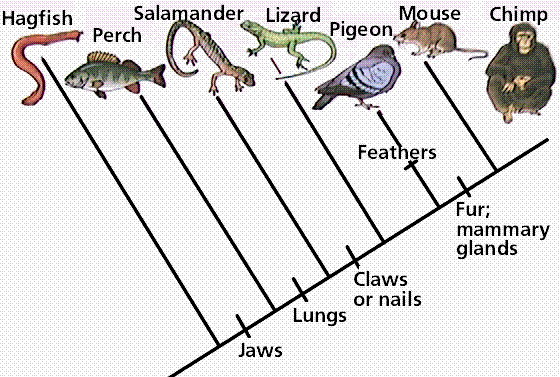 Evidence of Evolution
Evidence of evolution comes from 3 main sources: 
 
1. Fossils – evidence of organisms that lived long ago  
**Examining fossils allows scientists to reconstruct a history of life on Earth
 What type of rock are fossils usually found in? sedimentary
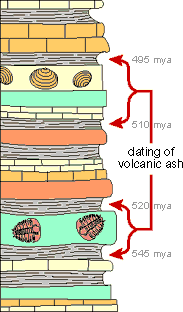 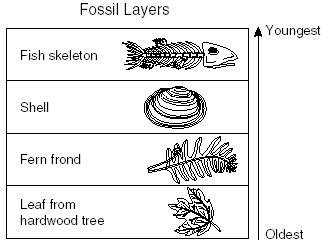 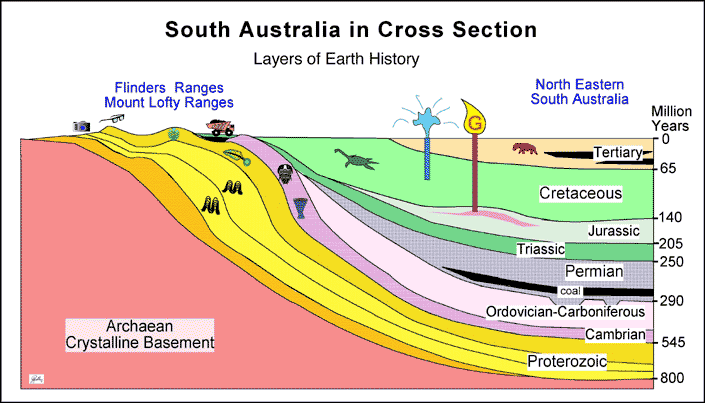 Evidence of Evolution
2. Comparison of the body structures (anatomy) of organisms 

a.  Homologous Structures 
These structures are evidence that suggest different species may have evolved from a common ancestor.  These structures are similar in skeletal structure but may be different in their function
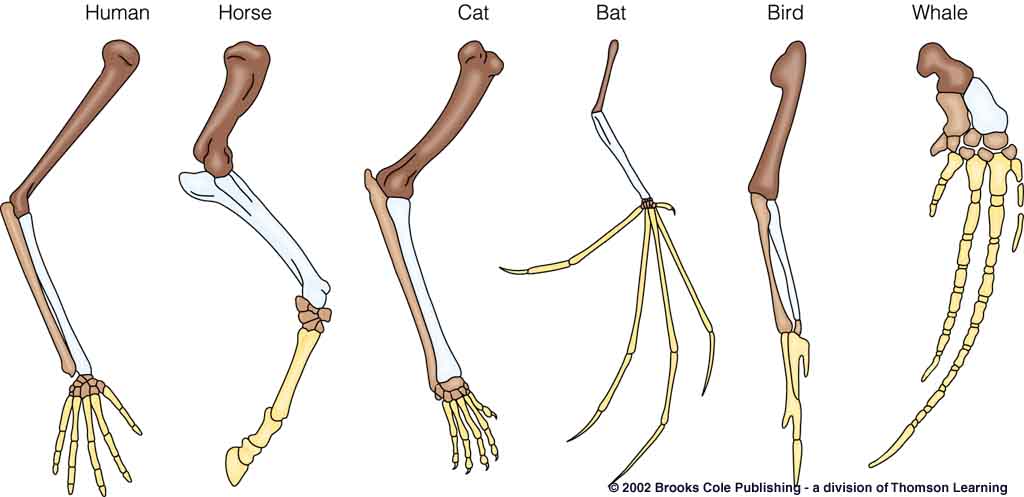 Evidence of Evolution
b. Analogous Structures
These structures are similar in function but may differ in structure
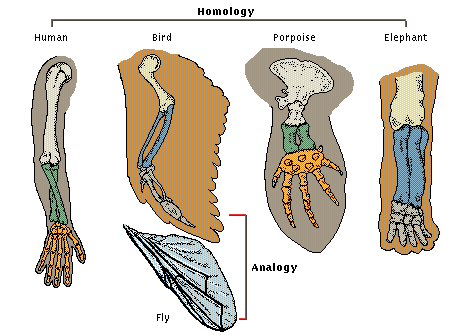 Evidence of Evolution
c. Vestigial Structures 
These structures are present in an organism, but are considered to be “left-overs” because they are no longer used or may have a reduced function in the organism today
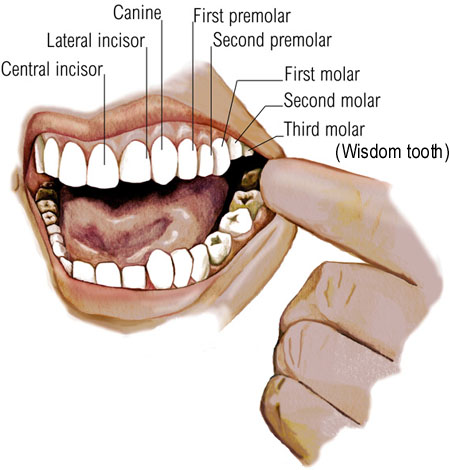 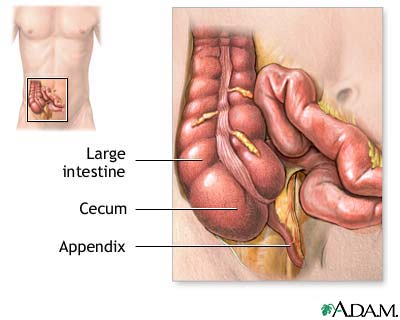 Evidence of Evolution
3.  Embryology
Closely related species will have more similarities/ less differences in their 
stages of embryological 
development.
 
Distantly related species 
will show less similarities/
more differences in their 
stages of embryological 
development.
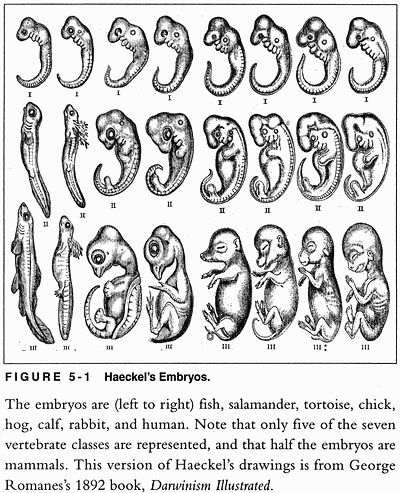 Evidence of Evolution
4. Molecular evidence: DNA
The more closely related you are,  the more similar the DNA
DNARNAPROTEIN!
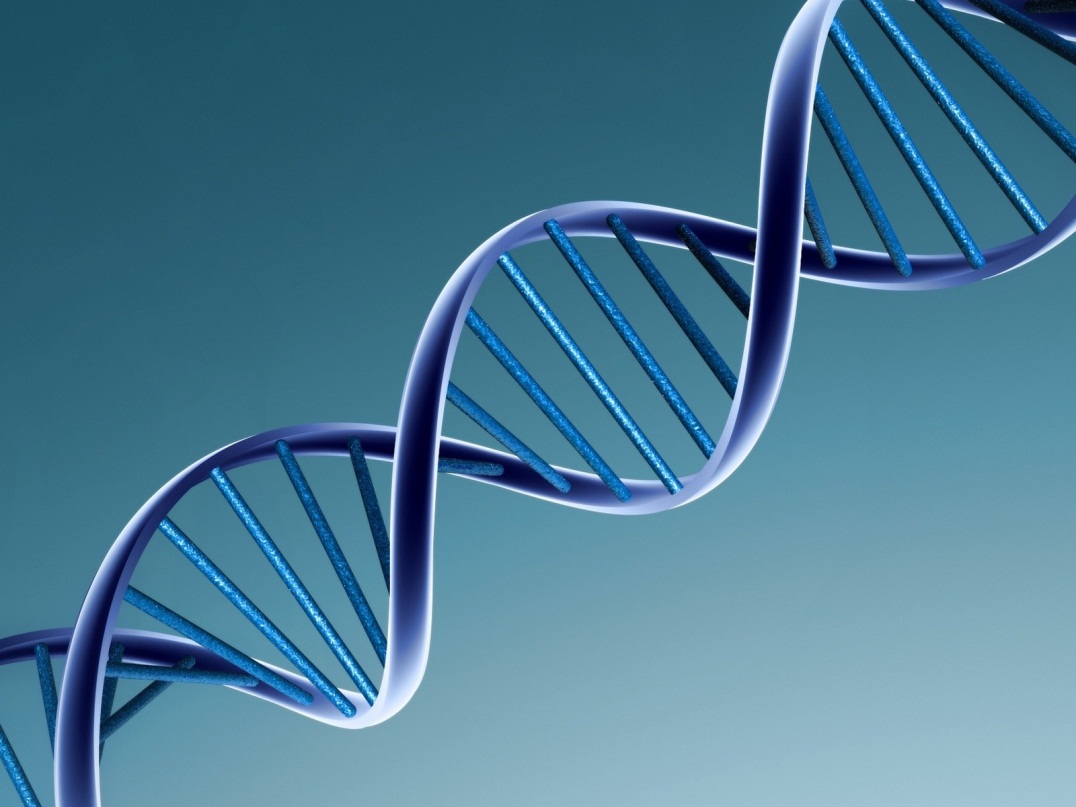